Lecture 3
End of lecture 2
+
Displaying quantitative variables
Instead of “Alive + Total” we now have only 
one number to compare
Bar chart again
We express survivor percentages depending on class
One more bar chart
And here is a side-by-side chart of survivors vs nonsurvivors
We (almost) see that the survival chance DEPENDS on the class. If all conditional distributions (conditioned to what?) were the same, we would say that survival chances and class are INDEPENDENT
Now Lecture 3 begins
Earthquakes from 2010 to 2015
Here is the full table: link Unpleasant, isn’t it?
Here is the column of magnitudes
(double click to open).
It is still unpleasant as it has too
many numbers.
A histogram
On the x-axis we see intervals. Height of every rectangle = how many earthquakes had magnitude in this interval. I.e., around 60 of them had magnitude from 4.9 to 5.4
A histogram from our survey
Stem and leaf display
This shows that we have “18” 12 times, “19” 8 times, “20” 4 times and “21” 1 time.
Shape
When looking at a histogram, we should first notice it shape. Is it somewhat flat? Or does it have pikes? How many? 
Is it symmetric?
Does it have a tail?
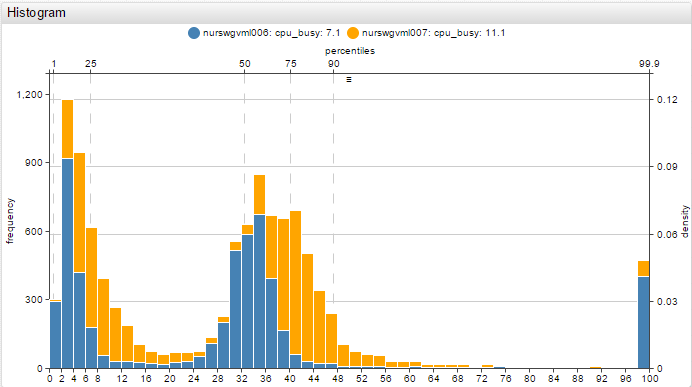 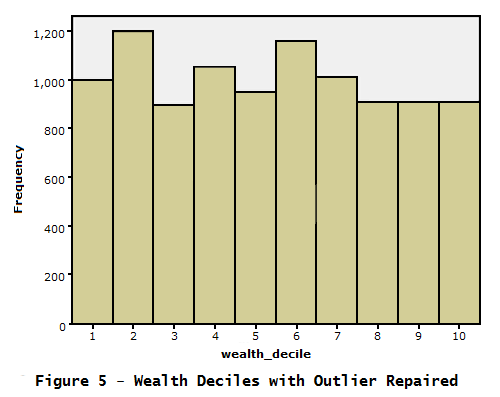 Sorry, can’t help it
From representing to summarizing
It is essential to find the “center” of our data. What is a “center”?
Assume you need to make ONE precise guess: what is the next outcome? In a sense, center is your most safe bet. 
It somewhat tells you where most of the data is concentrated.
The median
Let’s first order numbers in our data. 
If there is an odd number of numbers, then median = the middle value:
1 4 6 7 10 19 26      Median =
If there is an even number of numbers, then average two middle values 
1 4 6 7 10 19 26 28      Median =
7
(7+10)/2
Spread
Range:  (maximal value) – (minimal value)
Quartiles: Divide the data in the middle by median, and repeat with left-hand part and right-hand part.
1 4 6 7 10 19 26   1 4 6 7 // 7 10 19 26
Lower quartile = (4+6)/2=5
Upper quartile = (10+19)/2 = 14.5
IQR = (upper q.) – (lower q.)